PRODUCT PORTFOLIO MANAGEMENT FLOWCHART
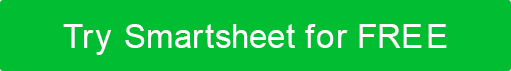 ––––––––  NEW OPPORTUNITIES ––––––––
REVIEWING PRODUCT PORTFOLIO
PRODUCT LIFECYCLE
EXPLORING CONCEPTS
PLANNING + DEVELOPMENT
BUSINESS 
CASE
IDENTIFYING BUSINESS NEED
GETTING APPROVAL
PRIORITIZATION
INVEST
RETIRE
PRODUCT PROPOSAL
REPLACE